SD-WAN
Yaakov (J) Stein
CTO
The needforSD-WAN
Why do we pay for services ?
Generally good (and frequently much better than toll quality)
	voice service is available free of charge (e.g., Skype)
So why does anyone pay for voice services ?
Similarly, one can get free 
(WiFi) Internet access
email boxes
search services
file storage and sharing
web hosting
software services
So why pay for any service ?
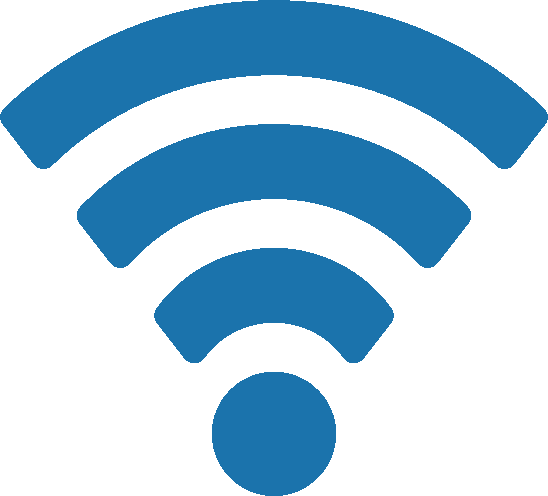 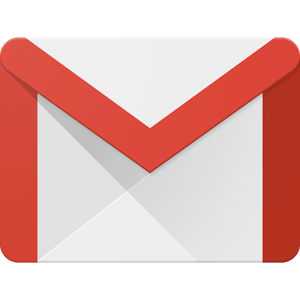 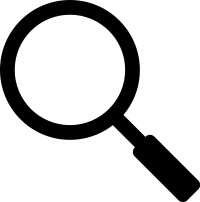 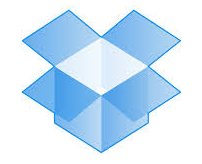 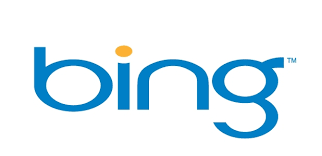 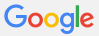 Paying for QoS
The simple answer is that one rarely pays for Best Effort service
	one pays for Quality of Service guarantees
For example, for voice communications services 






Of course, one really would like to pay for Quality of Experience
	but that may be hard to measure
QoS parameters proxy for QoE
price
toll quality
with mobility
QoS
BE
Service Level Agreements
In order to justify recurring payments
	service providers agrees to a minimum level of service 
		in a Service Level Agreement (SLA)
An SLA is a legal commitment between a service provider (SP) 
	and a customer, for example:
 Telco and subscriber
 ISP and Internet user 
 VPN operator and enterprise
 cloud application provider and cloud user
SLAs typically  include (financial) penalties for breaches
If objectives or penalties are too low, SLA is useless
If objectives or penalties are too high, cost will be prohibitive
Badly defined SLAs may damage operations by setting incorrect goals
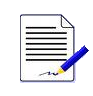 SLAs  and QoS parameters
SLAs detail measurable network parameters 
	that influence (correlate with) QoE, such as :
Customer parameters
customer service response time
numerous legalities
Connectivity parameters
availability (e.g., the famous five nines)
time to repair (e.g., the famous 50 ms)
Noise (error) level parameters
SNR, BER, etc.
Packet Loss Ratio
defect densities
Information rate parameters
bandwidth, throughput, goodput
Latency parameters
1-way delay
round trip delay
customer service
parameters
fault
parameters
performance parameters
Connectivity vs. the rest
Basic connectivity (availability) always influences QoE
	and thus its monitoring is considered fault management (FM)
			which triggers automatic corrective actions (APS)
All other parameters  may influence QoE
	depending on service/ application (voice, video, browsing, …)
			and are considered performance monitoring (PM)
For example
Some services only require basic connectivity
Some also require minimum available throughput
Some require delay less then some end-end (or RT) delay
Some require packet loss ratio (PLR) less than some percentage
Note: these parameters	are not necessarily independent
			For example, TCP throughput drops with PLR
Carrier-grade services
From what we have said
	it follows that there are two kinds of services:
Best Effort (BE) services (e.g., Internet)
Carrier Grade (CG) services (e.g., Carrier Ethernet or MPLS TE)
Best Effort services may be very inexpensive or free
	but come with very loose consumer-grade SLAs, e.g., 
repair within 5 business days
no latency expectations
no PLR guarantees
Carrier-grade services may be very expensive and SLA-dependent
SLAs are often complex and may take weeks to negotiate
This leads end-users to wonder whether they really need them
For example ...
High availability services usually have 5-nines (99.999%) availability
	while BE services are often 3-nines (99.9%) or less
High availability services usually have sub-50 millisecond repair times
	while BE services do not specify this time at all
CE services provide dual-token-bucket bandwidth profiles
	while Internet connectivity services only specify physical layer bit-rate
Low delay services may guarantee delay
		only 15% higher than physically possible (light propagation time)
	while latency of BE services is typically double that physically possible
Low PLR services may guarantee PLR under 0.01%
	while BE services may have PLR of 1%
Tight SLAs can cost the end-user 5-10 times more than loose ones
The cost of downtime
For whom isn’t BE service enough?
According to Gartner in 2014 
	IT downtime cost large corporation $5,600 per minute
		and the cost has probably increased considerably since then
In a 2016 survey of large organizations by ITIC
98% reported that 1 hour of downtime costs > $100,000
81% reported that 1 hour of downtime costs > $300,000
33% reported that 1 hour of downtime costs  $1-5 million
Amazon’s 13 minute partial downtime in Nov 2019
	is estimated as having cost it $2.6 million
And these are only direct losses
Any end-user noticeable downtime can lead to negative QoE
	that impacts reputation and customer loyalty 
		leading to additional long term harm
The conventional approach
To prevent harmful communications downtime
banks, brokers, financial services
critical infrastructure operators
web retail presence
require high-availability (e.g., 5 nines)
But connectivity isn’t always enough, for example
interactive applications are unsatisfactory without low delay
real-time operational traffic often requires low packet loss
enterprises require good security/traffic isolation
So service providers offer carrier grade services 
	that guarantee various QoS parameters in an SLA
Similarly, services provided internally
	have defined Service Level Objectives)
Example: Carrier Ethernet services
MEF CE 2.0 defines several QoS KPIs
availability
		specified in “nines” notation (e.g., five nines)
bandwidth profile (committed data-rate)
	specified by CIR, CBS, EIR, EBS, …
packet loss
	fraction of frames to be delivered that are actually delivered
	specified by T (time interval) and L (loss objective)
packet delay
	measured UNI-N to UNI-N on delivered frames
	specified by T, P (percentage) and D (delay objective)
packet delay variation
	specified by  T, P, D, V (PDV objective)
The problem
Enterprises got used to ordering SLA-based services
	and for simplicity did so for all of their networking needs
		even those not requiring special treatment
This led to a situation wherein 
	Internet browsing
	email
	backups
	other non-critical communications
were priced outrageously high
Enterprise IT personnel noticed 
	that they were paying more for 50 Mbps at work
	than they were paying for 1G Internet at home
And the BE Internet service usually worked very well!
The solution:SD-WAN
The solution - SD-WAN
SD-WAN is mostly about optimizing expenditures
Traffic flows are separated according to application
Flows are run over paths with the minimum required QoS
	thus minimizing operational cost
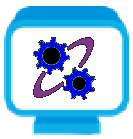 Carrier Grade network 1
high priority
SD-WAN controller
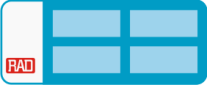 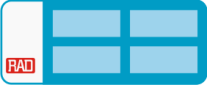 these may be two different TE paths in a single network
but in that case conventional mechanisms are available
HQ SD-WAN end-point
low priority
branch SD-WAN end-point
Carrier Grade network 2
Hybrid SD-WAN
Application flows not requiring any special QoS treatment
	may be run over low-cost BE Internet connections
This is often called hybrid SD-WAN








Of course the Internet flows must be monitored and encrypted
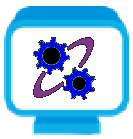 Carrier Grade network
highest priority
lower priority
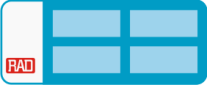 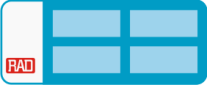 lowest priority
public Internet
Pure Internet SD-WAN
It may even be possible to provide SD-WAN services
	entirely over Internet connections
by employing two disjoint ISPs
	and duplicating traffic for high availability
		remember – nines add, so 2 three-nines links = six-nines!
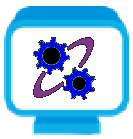 ISP 1
Carrier Grade network
SD-WAN controller
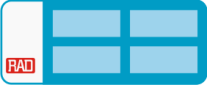 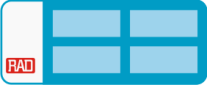 branch SD-WAN end-point
HQ SD-WAN end-point
ISP 2
Three SD-WAN use cases
The simplest use case is application-based QoS
	this is similar to standard CoS-based services
	but enables CoS mapping based on Deep Packet Inspection
	and explicitly takes operational expense into account
Another common use case is bandwidth augmentation
	that is, adding bandwidth to an assured service 
	without major increase in expense
	by separating/offloading low priority traffic 
		(e.g., hybrid SD-WAN)
Another use case is rapid site commissioning
	where a new site can be rapidly added to an existing VPN
	by initially connecting over Internet
	until the SLA-guaranteed connectivity is available 
		(e.g., pure Internet SD-WAN)
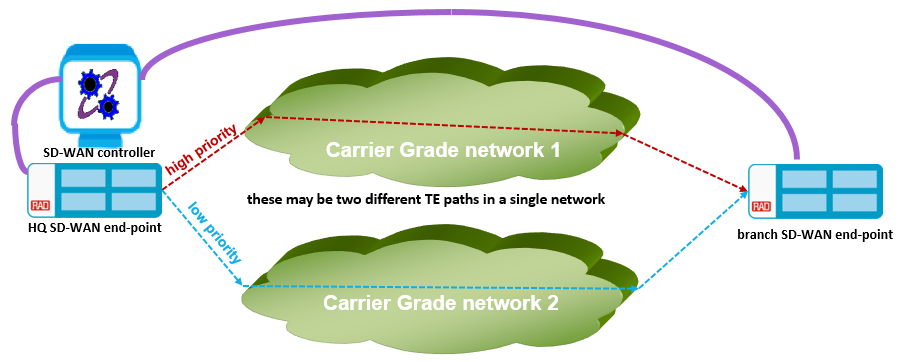 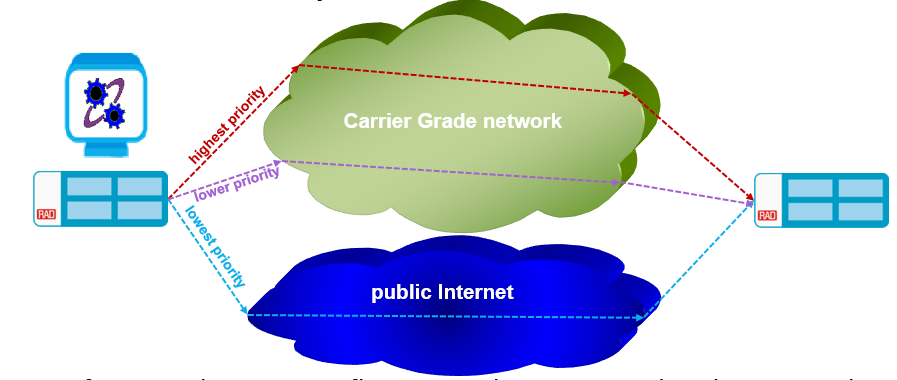 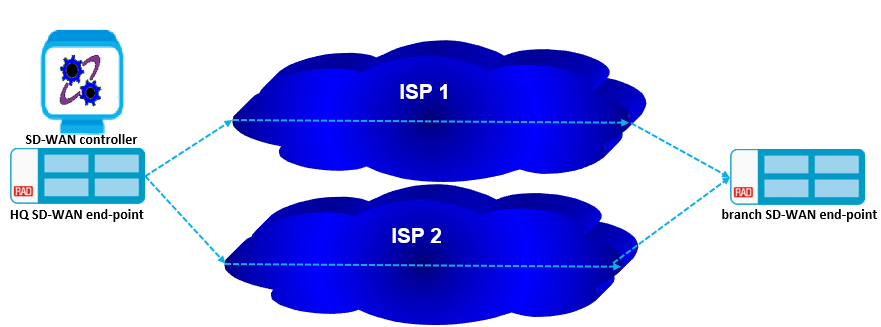 Rapid site commissioning
HQ
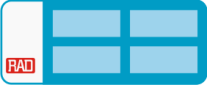 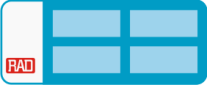 on-net branch sites
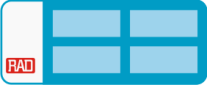 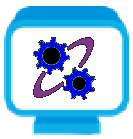 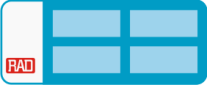 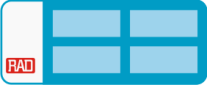 Carrier Grade network
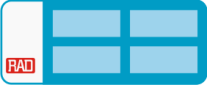 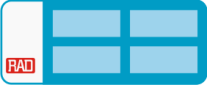 on-net traffic
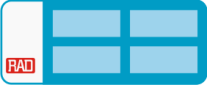 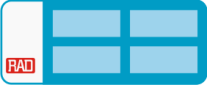 off-net traffic
off-net branch
public Internet
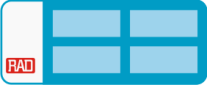 SD(-WA)N
What is the connection between SD-WAN and SDN ?
Software Defined Networking applies IT technologies to routing 	and is mostly used inside Data Centers
SD-WAN advocates extending SDN technologies
   to the enterprise WAN
Also, SD-WAN can be considered SDN at the application layer
Even SDN-based enterprise datacenters 
	are interconnected today via static MPLS VPNs
Why ?
because that is what service providers are offering (until now)
because enterprises are used to assured services, rather than build-to-fail
because wide area interconnections are not dynamic (except during failures)
SD-WAN can be considered as extending the internal SDN 
	to the outside world
But SD-WAN needs a bit more …
SDN principles derive from user/control plane separation 
centralized intelligence for resource optimization
enhanced automation (zero-touch) for rapid service delivery
virtualization of network elements for flexibility
These concepts are applicable to any network
	not just Data Center LANs
But in the WAN they need to be augmented by:
overlay networking (tunneling)
monitoring usage and performance (“analytics”)
strong security
SD-WANtechnology
SD-WAN architectural elements
What is required to implement SD-WAN?
A central SD-WAN controller is software 
	responsible for:
defining policy
finding paths or networks with desired QoS levels
instructing SD-WAN end-points of the required mappings
fault event handling
SD-WAN end-points (HQ and branch) are appliances or software 	responsible for:
tunneling traffic to other end-point(s)
HQ: high scalability (traffic volume, number of tunnels)
identifying applications and mapping them to flows (DPI) 
reconstructing traffic onto the LAN
monitoring QoS level (at least of non-SLA-guaranteed paths)
encrypting/decrypting packets (at least for Internet paths)
HQ: gateway functionality to external networks (e.g., Internet)
Digression: Why tunnels?
Why does SD-WAN insist on tunneling traffic, with the added complexity?
Why can’t we distribute traffic on 2 or more paths without tunneling?
After all, Carrier Ethernet handles several Classes of Service via the PCP field 	without tunneling!
But problems arise when using foreign or multiple networks
Different networks use different addressing spaces
	which mask the true end-user identity  
Consider the case of two or more Internet paths
	where we distribute different packet flows over different networks
		but switchover upon network failure
Were we to simply load balance 
	then upon failover the traffic will arrive at the destination
		with a different source address and be unrecognized!
With tunneling, the far-end end-point removes the tunnel headers
	restoring the same source address no matter which path was taken
Two types of SD-WAN
Who builds the SD-WAN?
There are two cases
Enterprise SD-WAN (called DIY SD-WAN by SPs)
end-user deploys/manages equipment and controls
end-user contracts/pays for standard (SD-WAN-agnostic)
	point-to-point, VPN, or Internet service
	for underlay connectivity
Service Provider SD-WAN (also called managed SD-WAN)
service provider markets new SD-WAN service offering
offering cannibalizes traditional MPLS/CE VPN service
	but avoids losing customer altogether
SP deploys/manages SD-WAN end-points and controller
Enterprise SD-WAN
The original impetus for SD-WAN came from IT professionals
They observed that corporate WANs, consisting of
	branch-to-branch
	branch to HQ
	branch-to-DC
connectivity, suffered from 
high pricing and complexity
slow provisioning cycles (not dynamic)
poor IT visibility (no dashboard)
limited security features (FIPS certification, event logging, etc.)
inefficient bandwidth management (including asymmetry)
impossibility of bandwidth pooling from different SPs
In 2014 ONUG proposed building over the Internet
	an alternative to traditional SP VPN services
What can an enterprise do?
Instead, or in addition to, today’s static and expensive
L3VPN
L2VPN
IPsec-VPN
based services
An enterprise can rent pure connectivity between its sites 
   based on inexpensive large bandwidth non-assured links
and build by itself an assured service by combining these links
Since the enterprise only sees end-to-end link attributes 
	it must continuously monitor the QoS status of these links
Since these links are not under its own control
	the enterprise must provide its own end-to-end encryption
ONUG
The Open Network User Group (ONUG) was created in 2012
	by Nick Lippis (IT analyst and advisor)
	and IT professionals, mostly from the financial sector
	in order to organize conferences to share IT best practices 
The first ONUG event was held in February 2013
	conferences are semiannual, and have expanded to Europe
ONUG’s board consists of IT executives, mostly from banks 
ONUG forms working groups to define use case requirements
SD-WAN 2.0
Orchestration and Automation
Hybrid Multi-Cloud
Hybrid Multi-Cloud Security
AIOps for Hybrid multi-Cloud
new groups
as of 2019
ONUG’s Open Networking
ONUG defines Open networking 
	as interoperable software and/or hardware 
	that provides choice and design options to enterprise IT 
This is achieved by
decoupling of specialized network hardware and software
open industry standards (consortium, community or SDO)
The goals are
mitigating vendor lock-in
significant reduction of the total cost of ownership (especially OPEX)
ONUG SD-WAN
In 2014 ONUG published its SD-WAN Use Case whitepaper
	kicking off the SD-WAN revolution
This whitepaper provides requirements to guide enterprises 
	in implementing SD-WAN by in-house teams 
	although it acknowledges SD-WAN services by managed SPs
The whitepaper surveys WAN architecture models
	and details requirements for
scalability
efficiency
reliability
seamless integration
security
manageability
Service Provider SD-WAN
Service providers recognized Enterprise (DIY) SD-WAN 
	as an existential threat to be countered
even at the risk of cannibalizing their most profitable business
SPs realized that DIY SD-WAN suffers from disadvantages
end-users do not have network-wide visibility
	and thus can not efficiently choose paths
enterprise IT are not knowledgeable or capable
	of handling complex networking
enterprise management desires certain key services
	to be guaranteed by a recognized SP
connectivity to public DCs can’t be handled in-house
and decided to offer managed SD-WAN services
MEF SD-WAN
The MEF forum has detailed its view of SD-WAN
Understanding SD-WAN Managed Services
introduces terminology for SD-WAN managed service components
illustrates how they fit into the LSO Reference Architecture (RA) 
specifies the required LSO reference architecture interfaces
explains how SD-WAN facilitates multi-vendor interoperability 
provides example SD-WAN managed service use cases
MEF-70 SD-WAN Service Attributes and Definition
industry-neutral SD-WAN service definition 
accelerates adoption/certification of MEF 3.0 compliant SD-WAN
orchestration across global ecosystem of automated networks
and has carried out many PoC demonstrations, including:
Zero Touch Services with Secure SD-WAN
Multi-Vendor LSO Orchestrated SD-WAN with container-based uCPEs
SD-WAN over virtualized/orchestrated wholesale CE Access Service
SP SD-WAN end-points and CPEs
Enterprise (DIY) SD-WAN end-points are customer equipment
	that is, owned and operated by the end-user
SP managed SD-WAN end-points must be 
located at customer premises
under complete control of service provider, since
SP must be able to monitor QoS between end-points
SP must be able to define forwarding policy
SP is responsible for encryption between end-points
Branch end-point can thus be:
dedicated SD-WAN appliances
software installed in existing CPE demarcation devices
	(e.g., as a VM or container in a disaggregated CPE)
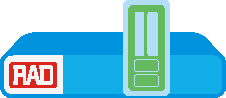 Reminder: MEF LSO architecture
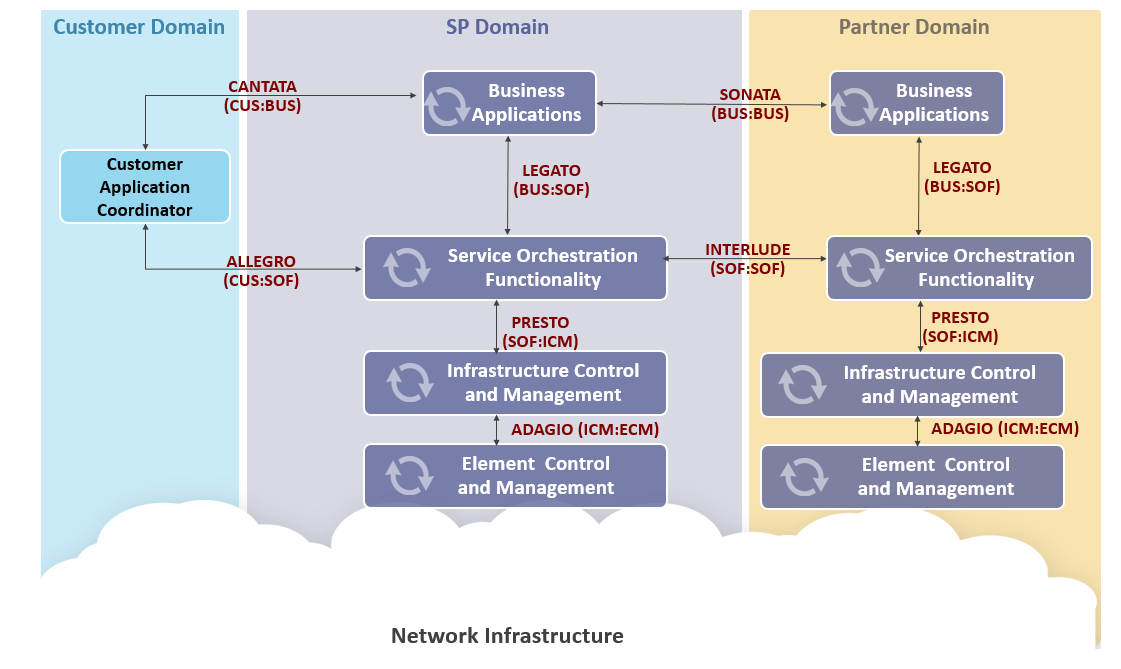 Relationship to MEF-3.0 and LSO
In MEF’s view, SD-WAN is a good match for LSO
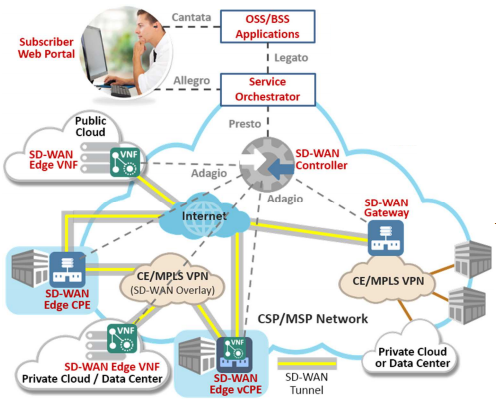 Required SD-WAN characteristics
MEF views the following characteristics as mandatory for SD-WAN:
Secure, IP-based Virtual Overlay Network 
	typically IPsec-based, usually NAT and firewall
Transport-independence of Underlay Network
	including MPLS (or CE) over fiber, broadband Internet, TDM, LTE
Service Assurance of each SD-WAN Tunnel
	QoS KPIs are measured in real-time for each tunnel
Application-Driven Packet Forwarding
	typically based on DPI
High Availability through Multiple WANs
	but not necessarily hybrid (multiple WAN technologies) WAN
Policy-based Packet Forwarding
	packets are placed in tunnels based on QoS policy and security policy
Service Automation via Centralized Management
	ZTP of CPE, visibility, user access via web portal and/or APIs
(optionally) WAN Optimization
	data dedup/compression/caching, 1+1 to eliminate packet loss
Who’s doing SD-WAN?
Some SD-WAN equipment vendors
In 2019 the global SD-WAN market is estimated at 
	between 1 and 1.5 Billion $	(YoY growth was about 65%)
The top vendors are presently:
Cisco (Viptela, Meraki, and ISR/ASR routers)
Silver Peak (Unity EdgeConnect)
Versa
VMware (VeloCloud)
Fortinet (integrated into industry-leading firewall)
Nuage (Nokia) 
Citrix (NetScaler, Citrix Application Control Engine)
and there are many many more …
Some managed SD-WAN providers
A short list of notable SD-WAN service providers:
AT&T (Flexware uCPE, VeloCloud CPE)
Comcast Business’ ActiveCore platform
Orange Business Services (Flexible SD-WAN)
Deutsche Telekom 
CenturyLink (with Versa or Cisco)
Verizon (Fully- Partially- and Self-Managed SD-WAN)
Colt (global SD-WAN as a service)
Masergy
Aryaka (cloud-based Global SD-WAN provider)
Cato (cloud-based Global SD-WAN provider)
The future of SD-WAN
Recent reports show a resurgence of interest in SD-WAN
	a trend expected to continue with enhanced telecommuting
The home-office use case may become a new market segment
But some analysts have suggested that SD-WAN 
	is an interim technology and will soon disappear
Two reasons are given:
more and more services are moving to the public cloud
		and accessed over standard Internet connections
5G will provide sufficient data rate and QoS 
		over a single access technology
Only time will tell …